France surrenders – June 22nd 1940
“It is with a heavy heart that I tell you today that we must stop fighting”
Marshall Petain
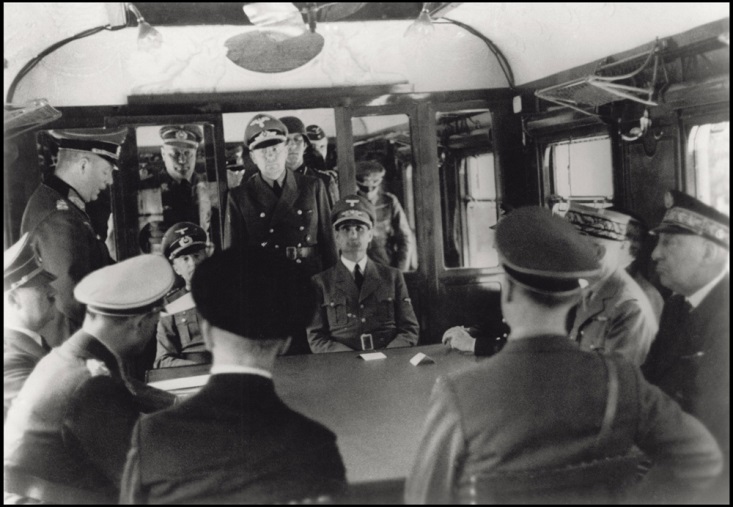 Hitler walks through Paris with the Eiffel Tower in the background
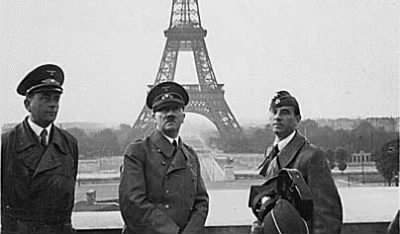 Under the terms of the armistice, two thirds of France is to be occupied by the Germans. The French army is to be disbanded. In addition, France must bear the cost of the German invasion.
France
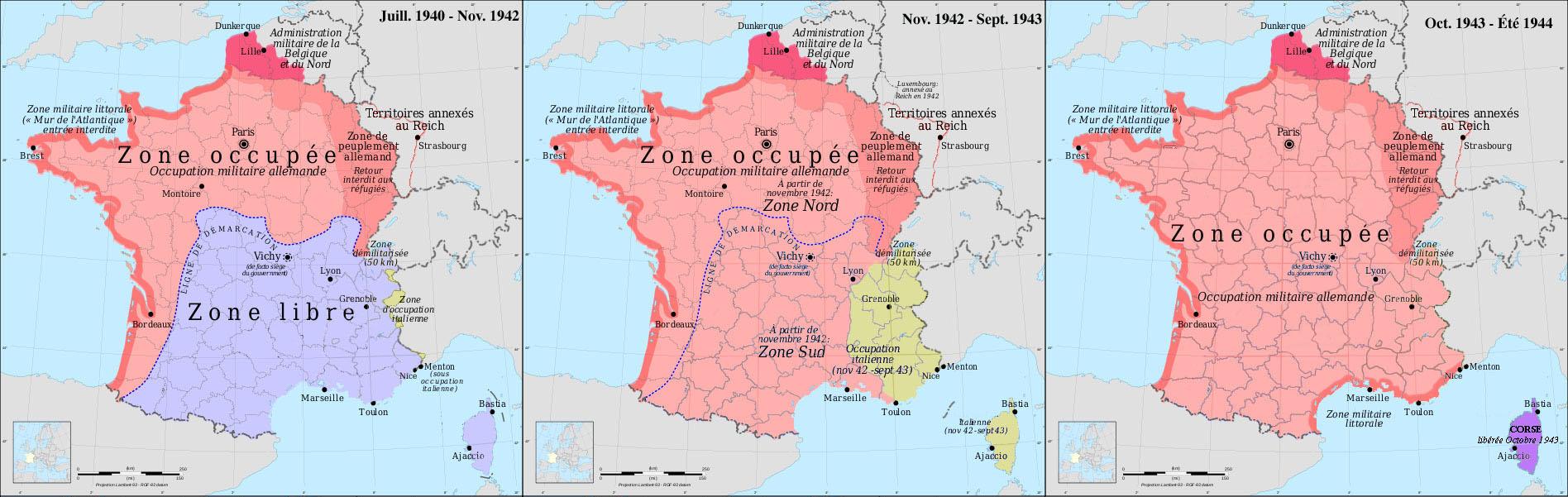 1940-1942			    1943			      1944
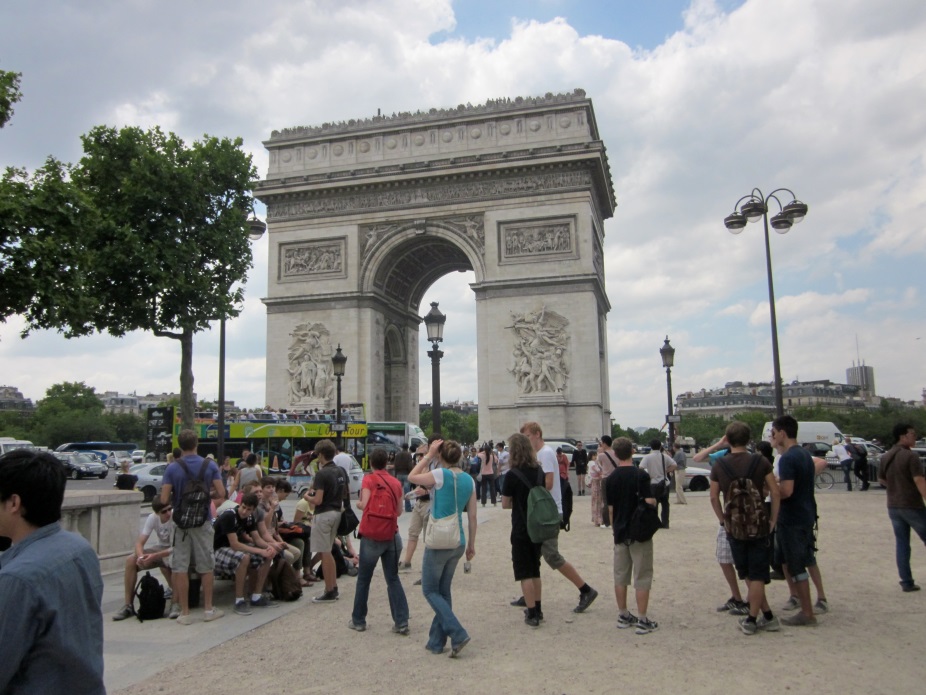 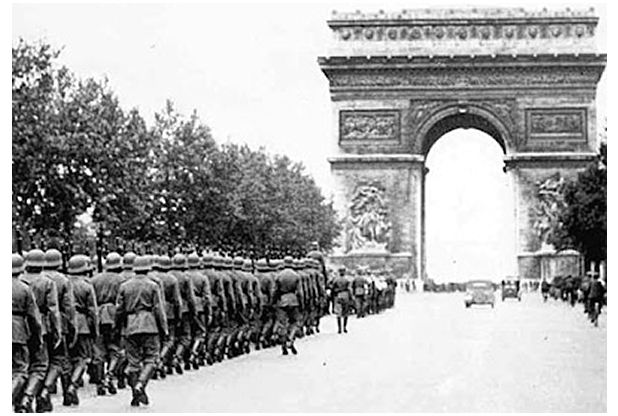 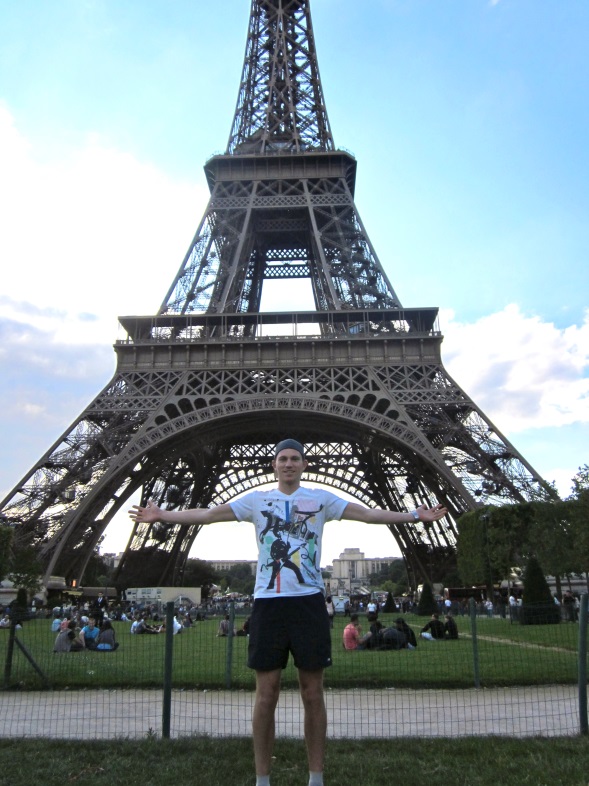 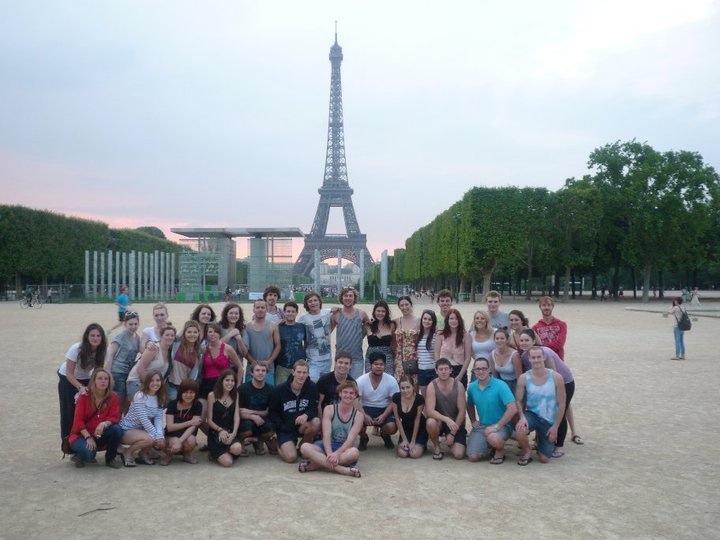 Winston Churchill’s speech – ‘Their finest hour’
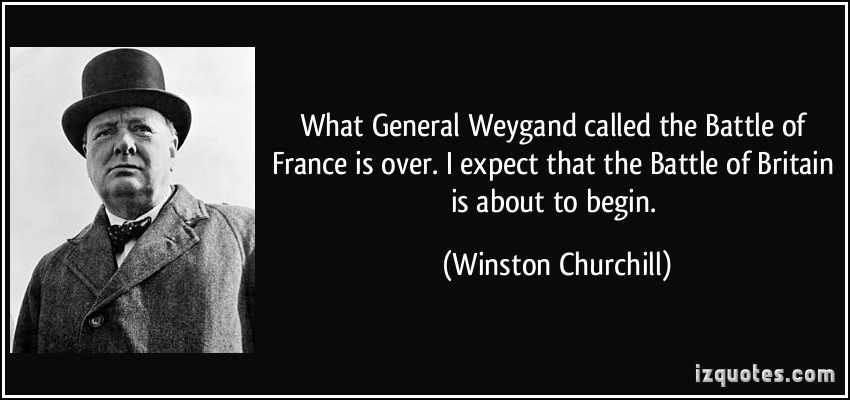 [Speaker Notes: Hyperlink the title]